Camping
             Present continuous
Jennifer
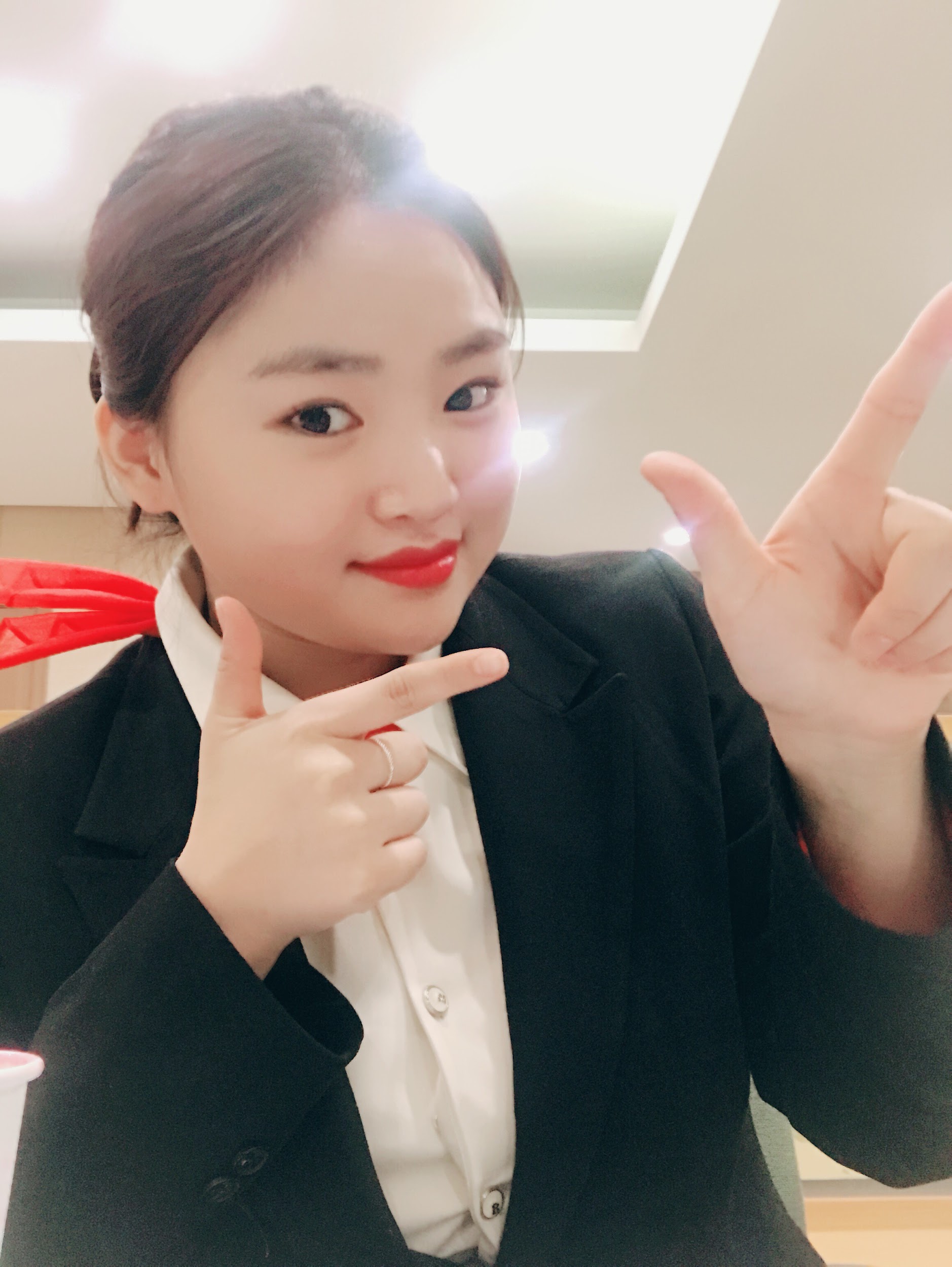 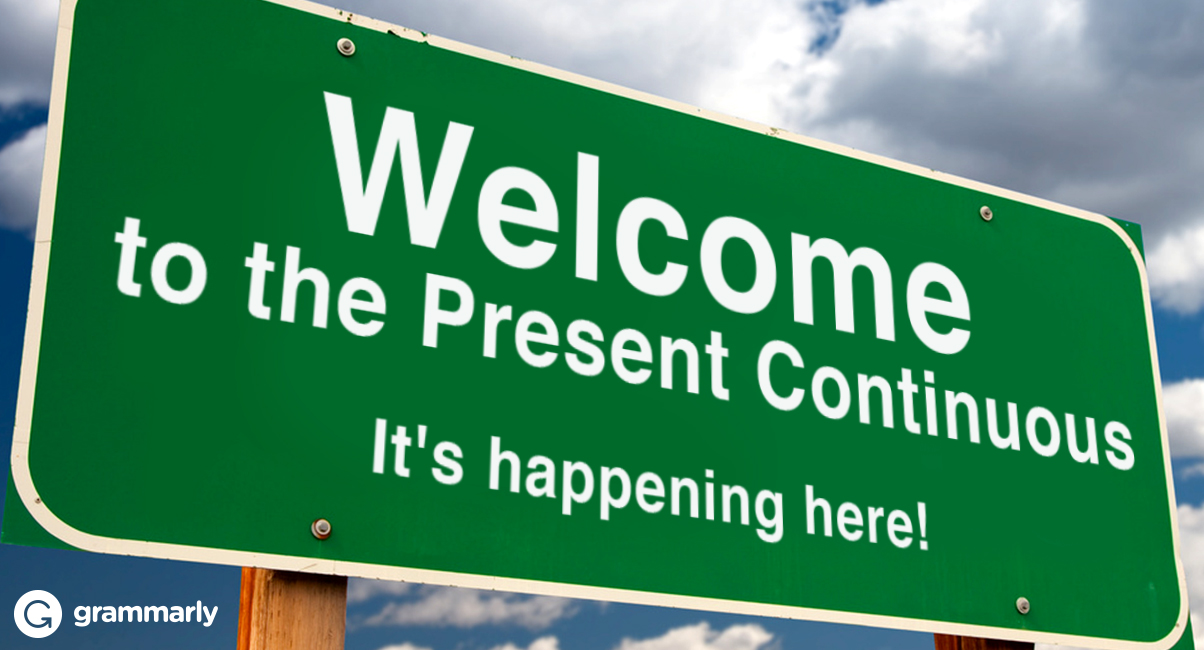 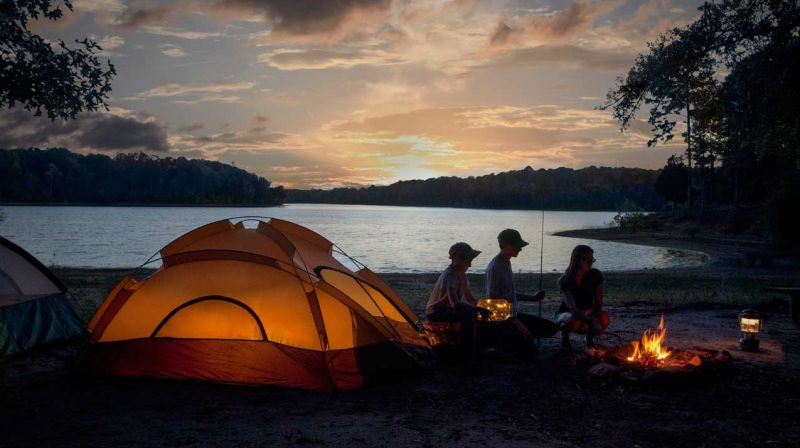 Camping
https://www.youtube.com/watch?v=QhOXN9Bdd-Y&sns=em
Describe the video

Use ‘Present continuous’
Ex. She is sitting.
Present continuous - Timeline
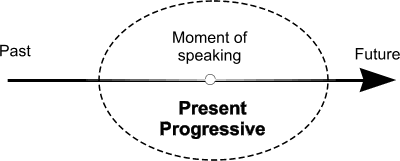 Present continuous - Timeline
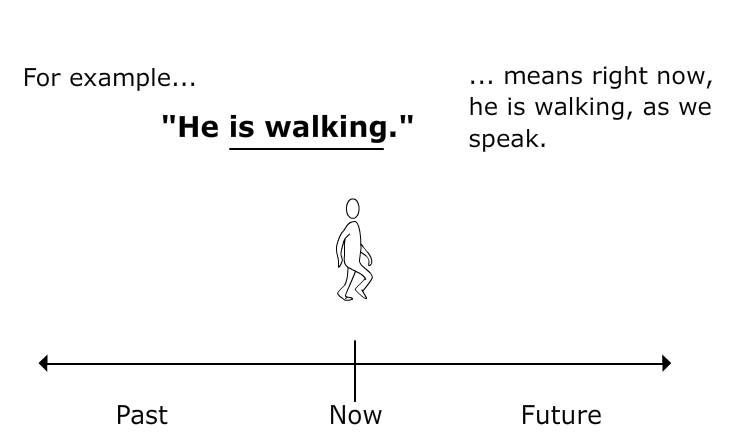 Present continuous - Substitution table
Affirmative
Present continuous - Substitution table
Negative
Present continuous - Substitution table
Question & Answer
What is happening at the camping?
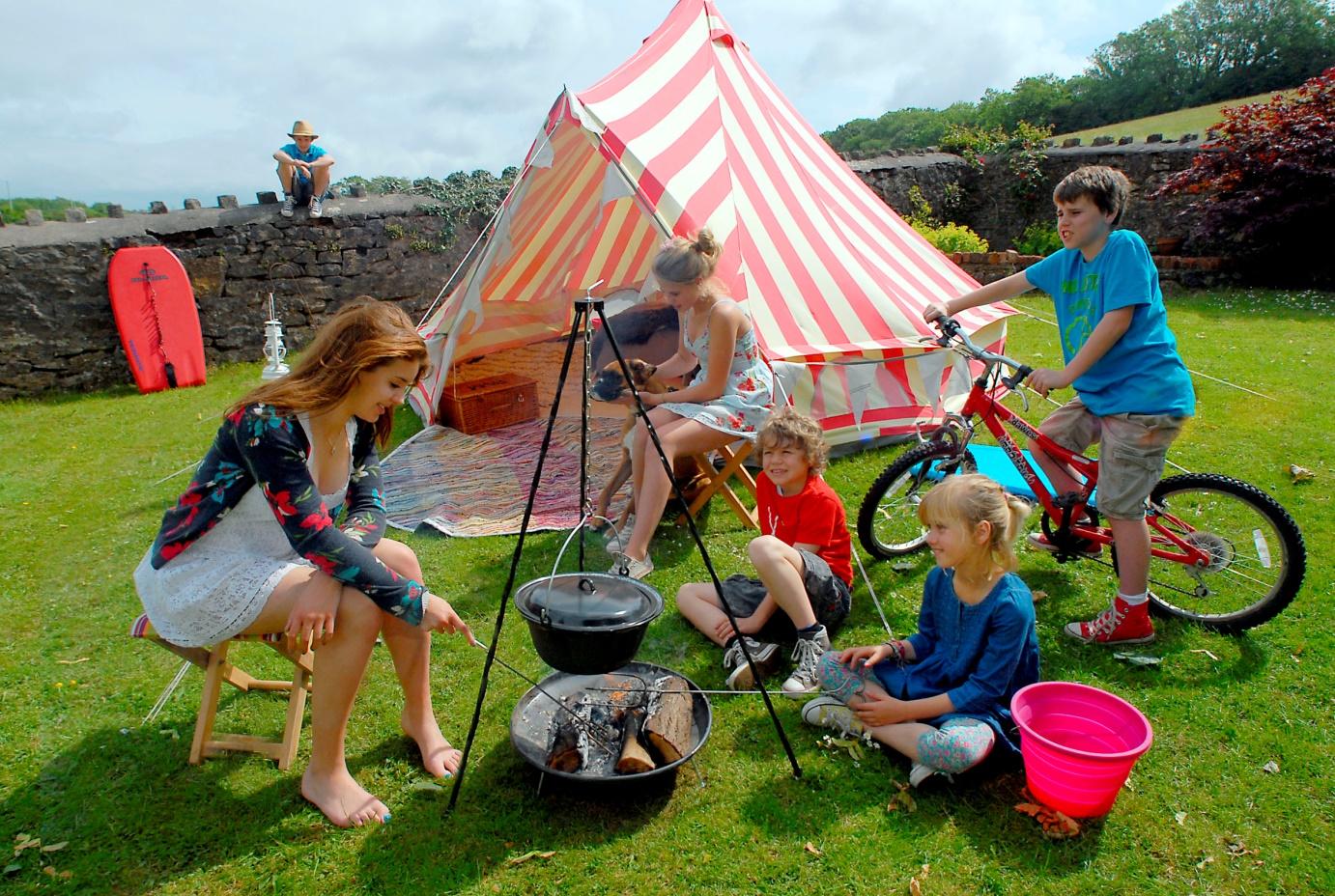 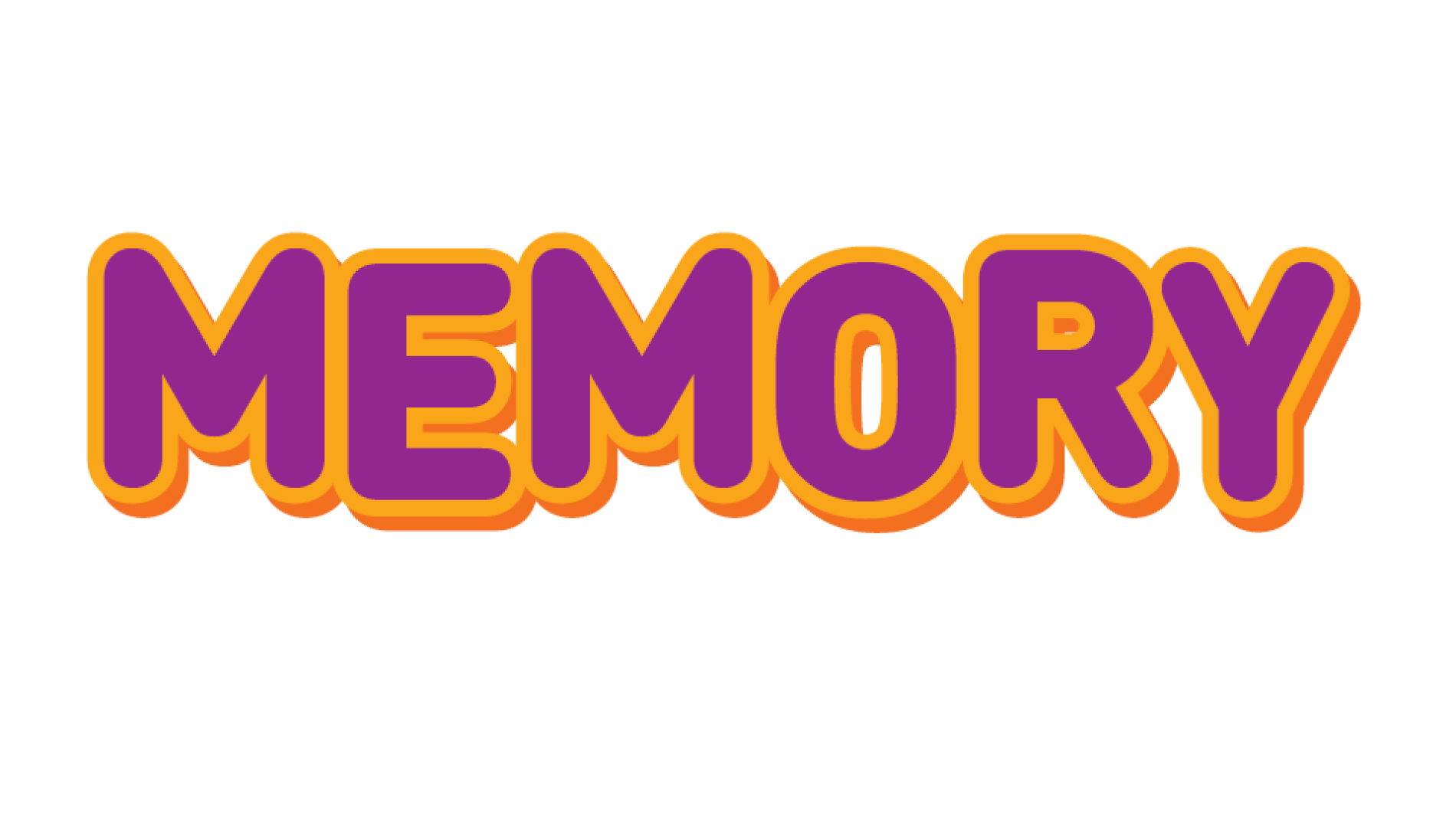 Memory game
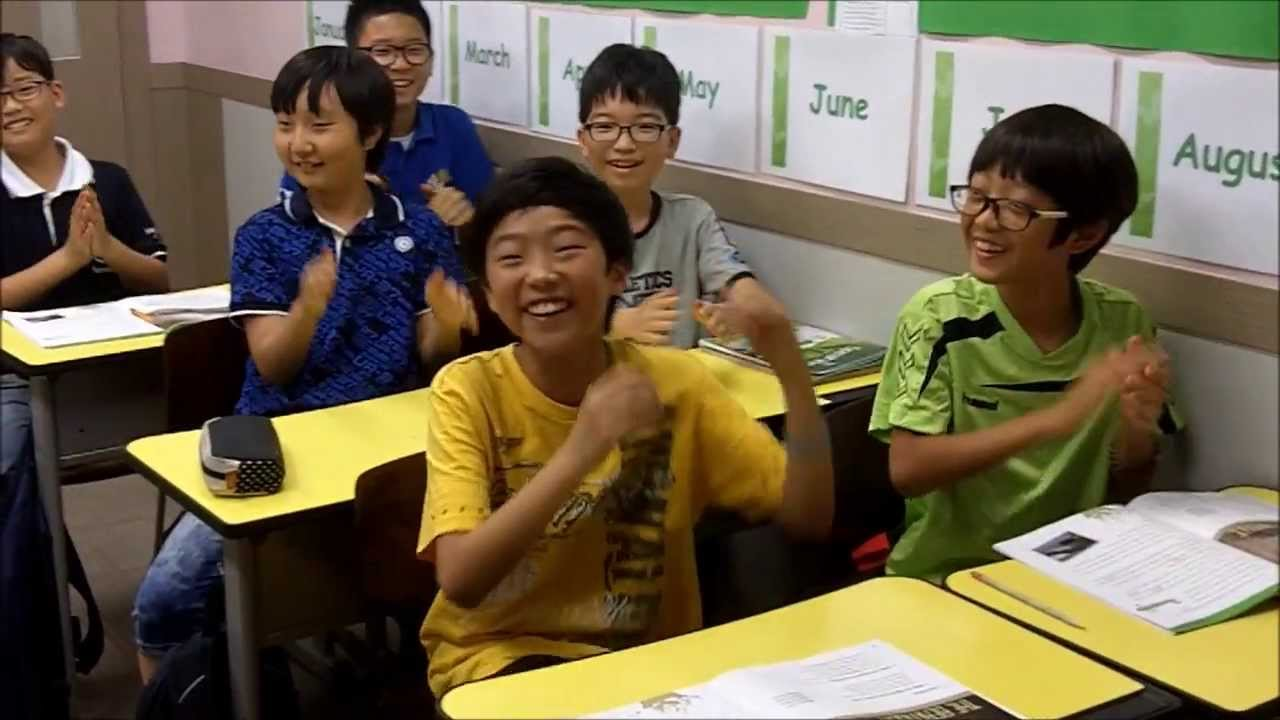 Discussion-Camping
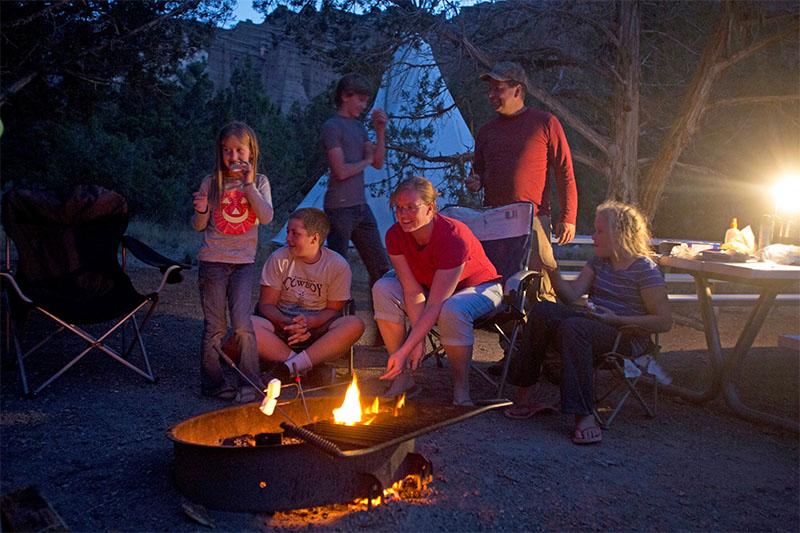 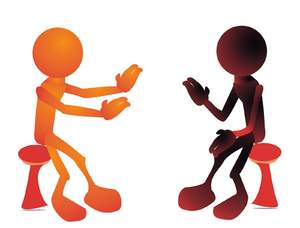 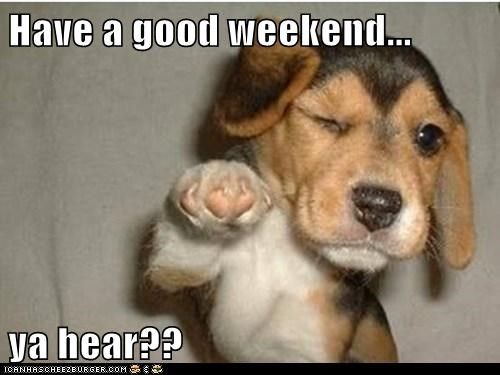